Bertero E, Ameri P, Maack C
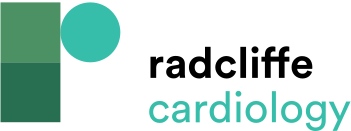 Mechanisms Underlying the Bidirectional Relationship Between Heart Failure and Cancer
Citation: Cardiac Failure Review 2019;5(2):106–11.
https://doi.org/10.15420/cfr.2019.1.2
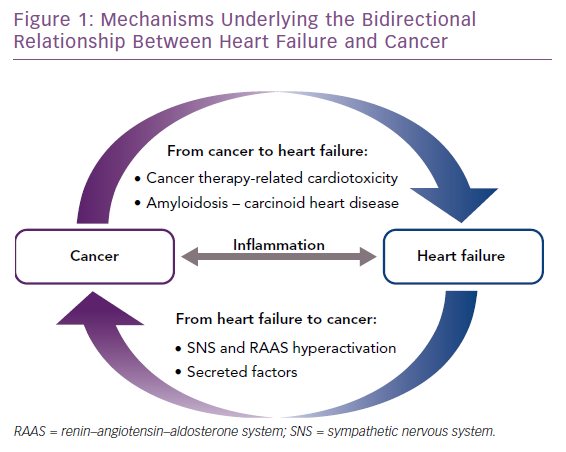